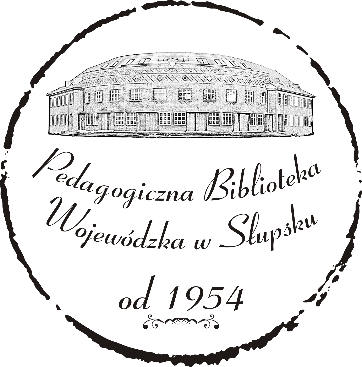 Praca nauczyciela bibliotekarza w czasie pandemiiE-zbiory
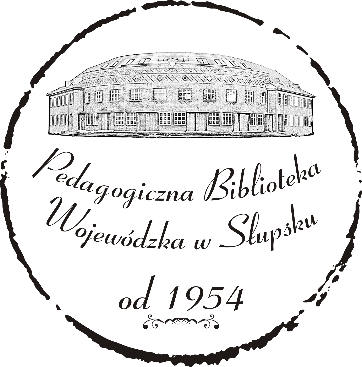 E-zbiory
W czasie zamknięcia szkół jednym z głównych zadań biblioteki jest wskazanie uczniom, rodzicom i nauczycielom zastępstwa: gdzie mogą znaleźć darmowe książki, szczególnie lektury. Coraz więcej książek i publikacji można znaleźć    w bibliotekach cyfrowych. Polskie zasoby liczą już niemal dwa miliony udostępnionych obiektów.
Książki (oraz m.in.: filmy, mapy, nagrania) skatalogowane w e-zbiorze mają istotną przewagę nad wersjami papierowymi – są dostępne na klik, tak szybko na ile serwer i łącze pozwalają. Dodatkową zaletą bibliotek internetowych jest również wyszukiwanie, które pozwala na względnie szybkie dotarcie do tego, czego szukamy przez zawężenie kryteriów wyszukiwania.
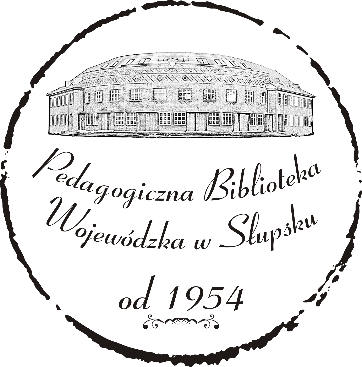 E-zbiory
Wolne Lektury to internetowa biblioteka prowadzona przez FundacjęNowoczesna Polska, w której można znaleźć utwory dla dzieci, młodzieżyi dorosłych należące do klasyki literatury polskiej oraz światowej.
E-booki i audiobooki można pobrać za darmo na dowolne urządzenie (PC,tablet, smartfon, odtwarzacz mp3) bezpośrednio z katalogu bibliotecznego.
Książki udostępniane są w kilku formatach:
❑ e-booki: html, txt, pdf, epub, mobi, fb2,
❑ audiobooki: mp3, Ogg Vorbis oraz format DAISY dostosowany do potrzebosób słabowidzących, niewidomych oraz osób mających trudnościz czytaniem.
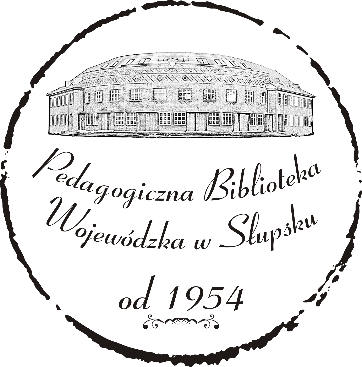 E-zbiory
Lektury.gov.pl to wirtualna biblioteka, w której uczniowie i nauczyciele znajdą wybrane tytuły z kanonu lektur szkolnych.
Biblioteka zawiera prawie jedną trzecią wszystkich pozycji z kanonu lekturszkolnych, zarówno obowiązkowych, jak i uzupełniających. Na platformieznajdują się nowele, opowiadania, dramaty, wiersze, poematy i powieści.Zasoby serwisu zostały podzielone na 5 kategorii dostosowanych doprogramu nauczania w szkołach podstawowych i liceach. Książki możnaczytać online lub pobrać na czytnik w formie e-booka.
Projekt lektury.gov.pl został zainicjowany przez Ministerstwo Inwestycjii Rozwoju oraz Ministerstwo Cyfryzacji.
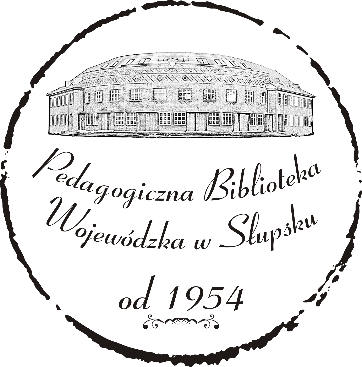 E-zbiory
POLONA to jedna z najnowocześniejszych bibliotek cyfrowych na świeciei największa tego typu biblioteka w Polsce. Biblioteka Narodowa udostępnia  w serwisie swoje zbiory oraz obiekty innych instytucji – zdigitalizowane przy użyciu nowoczesnych technologii. Każdego dnia zbiory POLONY powiększają się średnio o 2 000 obiektów: książek, starych druków, rękopisów, grafik, map, nut, fotografii, ulotek, afiszy i pocztówek.
W POLONIE znajdują się najcenniejsze skarby polskiej kultury i historii:Kronika Anonima zwanego Gallem, rękopisy Kochanowskiego, Mickiewiczaoraz Chopina, rysunki Norwida i Witkacego.
Dostęp jest bezpłatny.
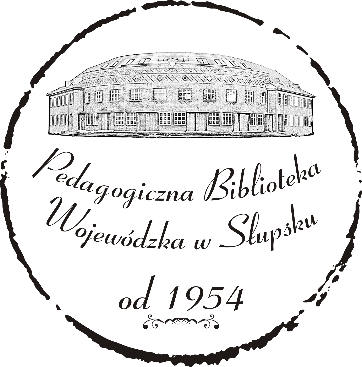 E-zbiory
Federacja Bibliotek Cyfrowych to platforma, która w jednym miejscupozwala przeszukiwać i czytać online zbiory z ponad stu różnych bibliotekcyfrowych.
W portalu Federacji znajdziemy m.in.: zasoby Wielkopolskiej BibliotekiCyfrowej, Śląskiej Biblioteki Cyfrowej, Jagiellońskiej Biblioteki Cyfrowej oraze-biblioteki Uniwersytetu Warszawskiego. Obok dużych bibliotek cyfrowych    są także małe udostępniające swoje zbiory w sieci.
W bazie FBC znajduje się ponad 6,7 miliona obiektów cyfrowych (książek,map, etc.).
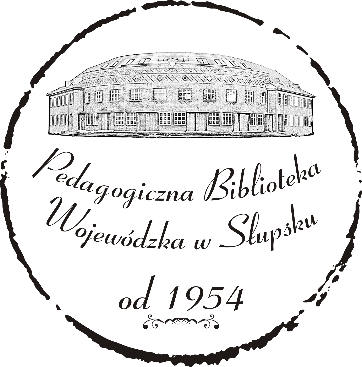 E-zbiory
EBSCO, czyli eBook Public Library Collection zawiera ponad 35 tysięcy
obcojęzycznych książek elektronicznych (w języku angielskim, hiszpańskim
i francuskim) dla dzieci, młodzieży i dorosłych.

W bazie można znaleźć literaturę o różnorodnej tematyce m.in.: literaturę
fabularną, biografie, poradniki oraz publikacje na temat zdrowia, podróży,          czy gotowania.

Wszystkie e-książki przeglądane online są dostępne w nieograniczonym
dostępie.
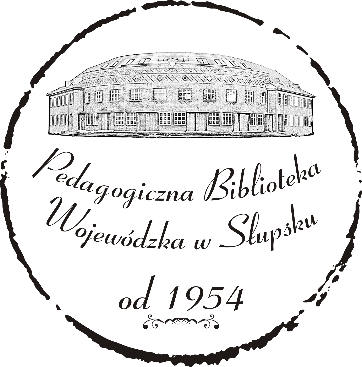 E-zbiory
Pani Barbara Maria Morawiec wybrała i opracowała bardzo obszerną listę bibliotek, repozytoriów, archiwów i muzeów cyfrowych.
Biblioteki cyfrowe w Polsce:
http://lustrobiblioteki.pl/biblioteki-cyfrowe-polsce/
Biblioteki cyfrowe na świecie:
http://lustrobiblioteki.pl/biblioteki-cyfrowe-swiecie/
* Barbara Maria Morawiec – autorka i redaktor naczelna Lustra Biblioteki. Nowoczesna bibliotekarka, miłośniczka nietypowych książek i bibliotecznych zmagań w walce o czytelnika. Osoba pozytywnie patrząca w przyszłość bibliotek jako najlepiej działających instytucji publicznych. Prowadząca warsztaty      i szkolenia dla bibliotekarzy z zakresu marketingu, PR w bibliotece, tworzenia i zarządzania serwisami bibliotecznymi.
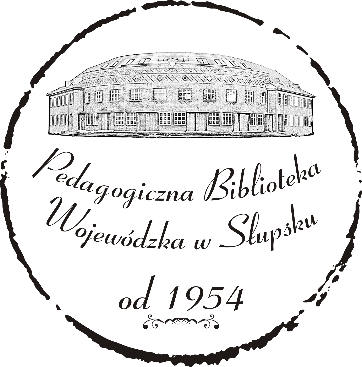 E-zbiory
W bibliotekach cyfrowych nie znajdziemy ostatniej powieści Stephena Kinga, czy najnowszego podręcznika akademickiego.Majątkowe prawa autorskie powodują, że współczesne i niedawno (w ciąguostatnich dziesięcioleci) wydane książki nie są zamieszczane w powszechnym dostępnie.
Czego zatem szukać w bibliotekach cyfrowych? Przede wszystkim możemytam znaleźć pozycje wydane w XIX wieku lub wcześniej. Coraz zasobniejszestają się także zbiory utworów z ubiegłego wieku (stopniowo wygasająmajątkowe prawa autorskie).
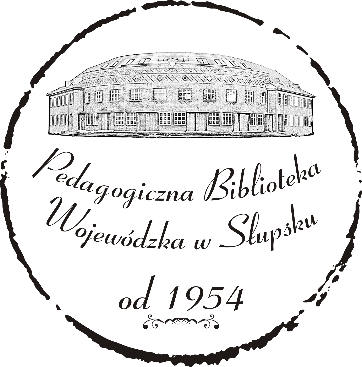 E-zbiory
Narodowy Instytut Audiowizualny uruchomił serwis Ninateka, który udostępnia nieodpłatnie nagrania audio oraz wideo (m.in. filmy dokumentalne, fabularne, reportaże, animacje, zapisy spektakli teatralnych i koncertów, relacje dokumentujące życie kulturalne i społeczne, audycje radiowe, etc.).
Dodatkowo wyodrębniona jest sekcja, gdzie dostępne są słuchowiskai audycje poświęcone literaturze.
Młodszym dzieciom warto polecić "Czytanie przed spaniem", czyli ponad 50 krótkich opowieści czytanych przez polskich aktorów.
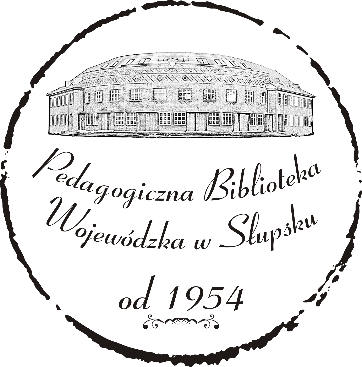 E-zbiory
Oryginalnych dokumentów należy szukać w serwisie Szukajwarchiwach.pl.

Szukaj w Archiwach – to portal będący katalogiem i biblioteką cyfrową
zbiorów polskich archiwów publicznych.
https://www.szukajwarchiwach.gov.pl/
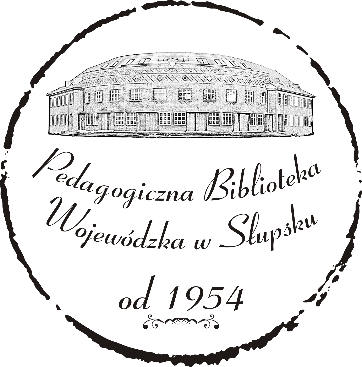 E-zbiory
Warto znać odwiedzić:
MAPSTER – mapy archiwalne Polski i Europy Środkowej http://igrek.amzp.pl/
Europeana – biblioteka cyfrowa, wirtualne muzeum i archiwum. Współpracuje z ponad 3000 instytucjami kultury w Europie. https://www.europeana.eu/pl
Word Digital Liberaty – międzynarodowa biblioteka cyfrowa.https://www.wdl.org/en/
Project Gutenberg – portal zawierający ponad 50 000 wolnych książekelektronicznych http://www.gutenberg.org/
Old Maps Online – biblioteka cyfrowa ze starymi mapami z całego światahttps://www.oldmapsonline.org/
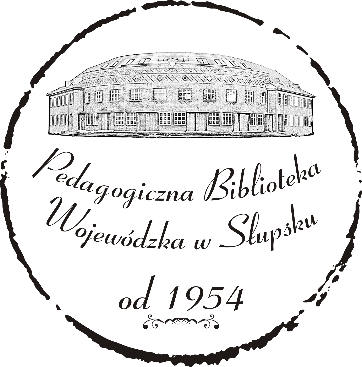 Podstawy prawne działalności bibliotek cyfrowych
Działalność bibliotek cyfrowych (digitalizacja zbiorów i ich udostępnianie) regulują przepisy zawarte w:
❑ ustawie o bibliotekach z dnia 27 czerwca 1997 r.
❑ ustawie o ochronie baz danych z 2001 r.
❑ ustawie o prawie autorskim i prawach pokrewnych z 1994 r.
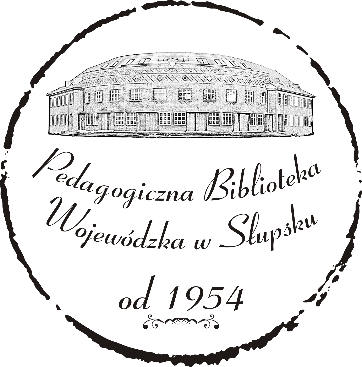 Podstawy prawne działalności bibliotek cyfrowych
Ustawa o bibliotekach (art. 5) definiuje pojęcie materiału bibliotecznego.
W myśl definicji materiałami bibliotecznymi są różnorakie dokumentyzawierające utrwalony wyraz myśli ludzkiej, przeznaczone dorozpowszechniania, niezależnie od nośnika fizycznego i sposobu zapisu treści.
Wszelkie przepisy dotyczące bibliotek tradycyjnych odpowiednio lub wprost mają zastosowanie do bibliotek cyfrowych.
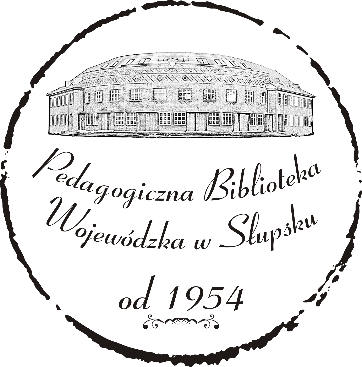 Podstawy prawne działalności bibliotek cyfrowych
Ustawa o ochronie baz danych (art. 2 ust. 1 pkt 1) odnosi się do biblioteki cyfrowej jako bazy danych.
Biblioteka cyfrowa jest bazą danych, czyli zbiorem danych zgromadzonych według określonej systematyki i metody. Twórcom przysługuje prawo do ochrony i uprawnienie do zakazu pobierania i wtórnego wykorzystania           (w innych bazach) jej fragmentów lub całości.
 Ustawa nie chroni oprogramowania, za pomocą którego te bazy zostałystworzone oraz dopuszcza prawo do korzystania z rozpowszechnionych bazdo użytku osobistego oraz do celów dydaktycznych i badawczych.
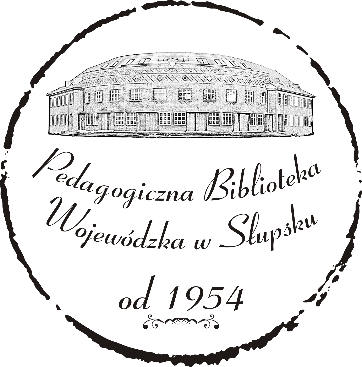 Podstawy prawne działalności bibliotek cyfrowych
Ustawa o prawie autorskim i prawach pokrewnych reguluje prawo bibliotek,
archiwów i szkoły do dozwolonego użytku publicznego utworów (art. 28).
Instytucje te mogą udostępniać nieodpłatnie, w zakresie swoich zadań
statutowych, egzemplarz utworów rozpowszechnionych, sporządzać lub
zlecać sporządzanie egzemplarzy rozpowszechnionych utworów w celu
uzupełnienia, zachowania lub ochrony własnych zbiorów oraz udostępniać
zbiory dla celów badawczych lub poznawczych za pośrednictwem końcówek
systemu informatycznego (terminali) znajdujących się na terenie tych
jednostek.
Opracowanie: Wydział Wspomagania Edukacji na podstawie: 
www.gov.pl
www.spe.edu.pl